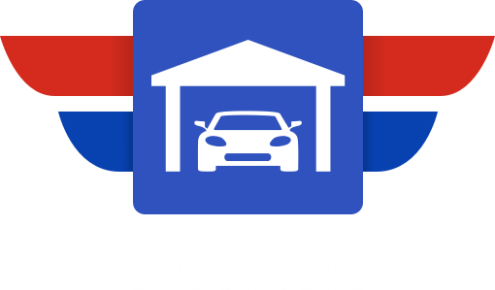 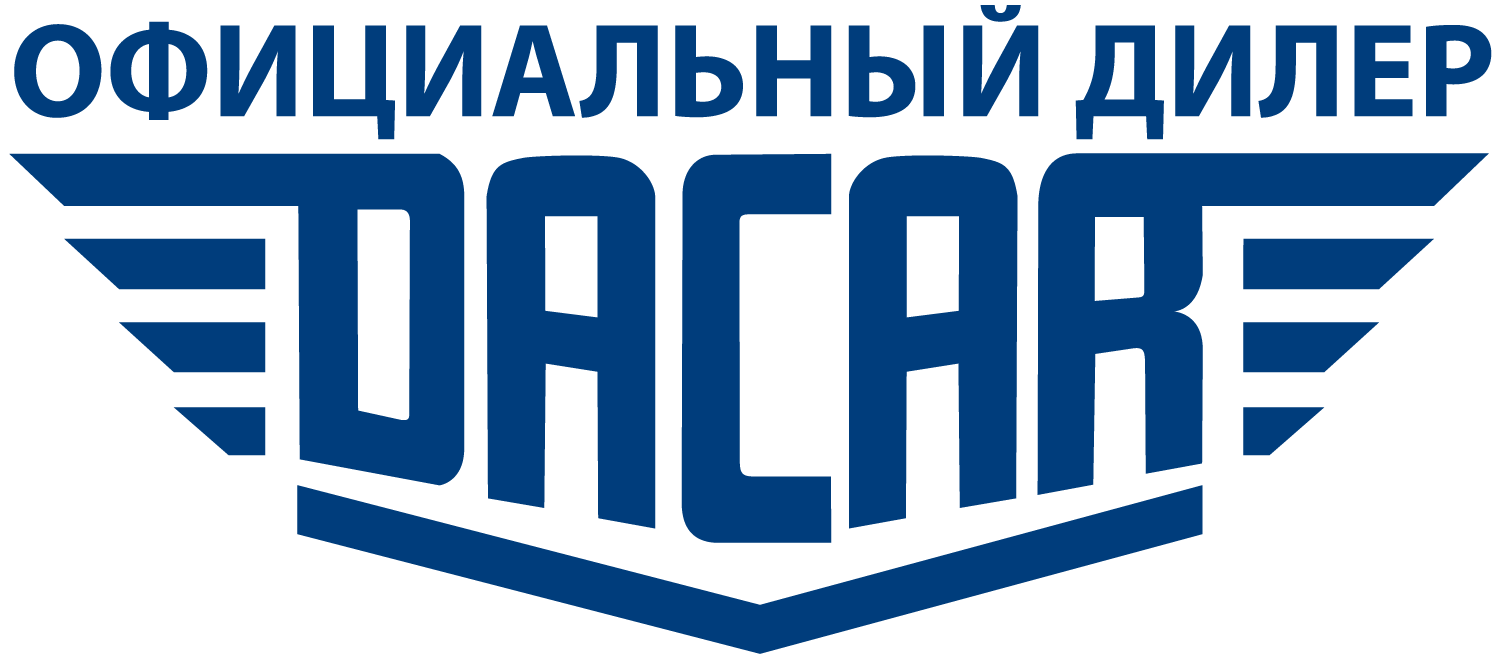 Как отобрать клиентов: выкуп автомобилей с улицы.


www.checkburo.ru                                                                                                                                      www.dacar.su
КТО МЫ?
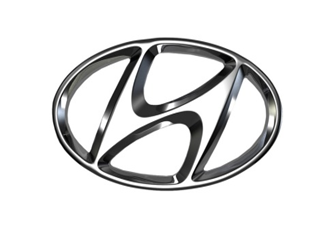 На данный момент в ГК«ДАКАР» представлены следующие бренды:
Hyundai
KIA
UAZ
NIVA
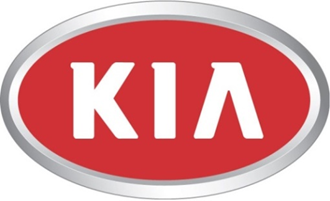 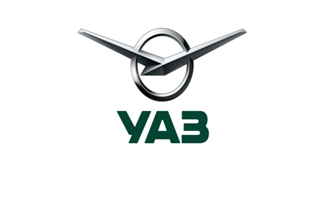 Филатов Виктор - руководитель отдела продаж автомобилей с пробегом ГК «Дакар» ГК «Дакар» один из крупнейших автохолдингов в  Санкт-Петербурге , основанный в 1994 году.
ОБЪЕМ ПРОДАЖ АВТОМОБИЛЕЙ С ПРОБЕГОМ ЗА 2018 ГОД
Выкуп с улицы
Принятых авто по системе трейд-ин
Нужен ли клиент с улицы?
650 автомобилей было выкуплено отделом активного выкупа автомобилей с пробегом 
Средняя маржа составила 60 000 рублей с автомобиля
Однозначно нужен! 
Дополнительный доход для компании!
Расширение клиентской базы!
Увеличение объёма продаж автомобилей с пробегом!
Возможность увеличения продаж новых автомобилей.
Было продано 3500 автомобилей 
Средняя маржа 90 000 тысяч рублей с автомобиля
КАК ОБОЙТИ КОНКУРЕНТОВ?
Обзвон свежей базы(интегратор);
Имя. Мы- «Официальный дилер»!;
Прозрачность сделки;
Тщательная проверка юридической чистоты автомобиля;
Возможность обмена на авто с пробегом или на новый а/м;
Возможность выкупать кредитные автомобили.
ЭФФЕКТИВНЫЙ «БИЗНЕС ПРОЦЕСС» ВЫКУПА.
Бизнес делают люди!
Мотивация отдела выкупа
Разделение отдела:
БАЙЕРЫ             ПРОДАВЦЫ
Выкупать как можно дешевле!
% от маржи
Продавать в кредит!
Развитие продаж в кредит а/м с пробегом.
% от кв по кредитам.
+ фиксированная плата за штуки.
Работа в сегменте 400.000 – 1.000.000 рублей. 
Упор на свежие года и маленькие пробеги, авто не старше 5 лет (продажа в кредит).
Построение работы КЦ (работа на поток).
Качественная и быстрая диагностика.
Клиент получает деньги на руки в течении часа.
ВСЁ ЛИ НАДО ВЫКУПАТЬ?НЕТ – НЕ ВСЁ!
Каждый автомобиль имеет свою историю:

Скрученные пробеги;
Не качественный восстановительный ремонт;
Большое количество собственников; 
ПТС взамен утраченного(нет возможности продать в кредит);
Использование в такси.
 Свести их на нет, данные риски, нашей компании помогает проверка юридической чистоты  с помощью  CheckBuro:
Расчет смет восстановительного ремонта.
Проверка оригинальности пробега;
Проверка на предмет залога;
Проверка на наличие ограничений на регистрационные действия; 
История владения автомобилем
КАК ПОКУПАТЬ АВТОМОБИЛИ, КОТОРЫЕ НЕ 	ПОКУПАЮТ ПЕРЕКУПЩИКИ:
С дубликатом ПТС
 В залоге
 С исполнительным производством
 С ограничениями
АВТОМОБИЛИ С ДУБЛИКАТОМ ПТС
ПТС утрачен
 ПТС утилизирован
МОЖНО ПОКУПАТЬ, ЕСЛИ ЕСТЬ ИХ ПОЛНАЯ ИСТОРИЯ
АВТОМОБИЛИ В ЗАЛОГЕ
На продавце
 На предыдущем владельце
МОЖНО ПОКУПАТЬ, ЕСЛИ ПОГАСИТЬ ИХ КРЕДИТ
АВТОМОБИЛИ С ИСПОЛНИТЕЛЬНЫМИ ПРОИЗВОДСТВАМИ
Не нужно просить владельца гасить исполнительное производство до покупки, иначе он может уехать и не вернуться. Можно покупать и гасить самому потом.
Если исполнительное производство не гасится:
Или иметь отдельного сотрудника в штате, который будет звонить/писать/ездить в ФССП;
 Или отдать эту задачу сторонней компании на аутсорс.
АВТОМОБИЛИ С ОГРАНИЧЕНИЯМИ
Продавцу можно не гасить их до продажи


 Нужно четко выяснить причину ограничений, и с помощью ГИБДД иметь возможность быстро снять ограничения после покупки.
КАКИЕ У ВАС ЕСТЬ ВОПРОСЫ?
КОНТАКТЫ ДАКАР
КОНТАКТЫ CHECKBURO
Тел.: 8 800 775-42-60, 8 495 256-04-55E-mail: support@checkburo.ru
Тел.: 8 981 843-18-46Адрес: г. Санкт-Петербург, ул. Кржижановского, д. 15, корп.2
Руководитель отдела продаж автомобилей с пробегомФилатов Виктор Александрович
Руководитель отдела продаж Уснунц Вачаган Варданович